crtanje mnogokuta u logu
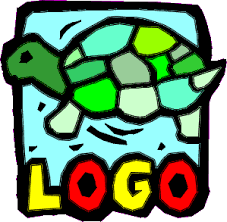 Dominik Vugrinec 7.b, III. oš čakovec, 29.1.2020
Logo
Logo je programski jezik
Piše se u funkcijama
Napravljen 1967.
Namijenjen je za obrazovanje
Najčešće se koristi ”turtle” grafiku (crtanje pomicanjem ”kornjače”)
Najpoznatiji alati za pisanje Loga  – MSW Logo, FMS Logo, UCB Logo, ELICA Logo, MicroWorlds, Comenius Logo, StarLogo
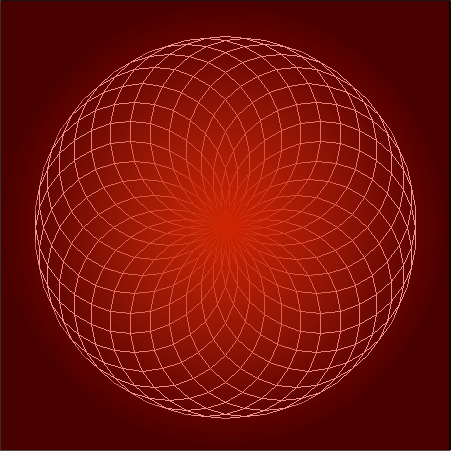 Program – u programskom jeziku logo
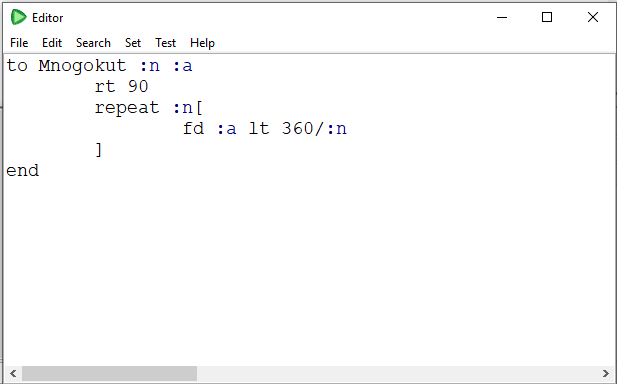 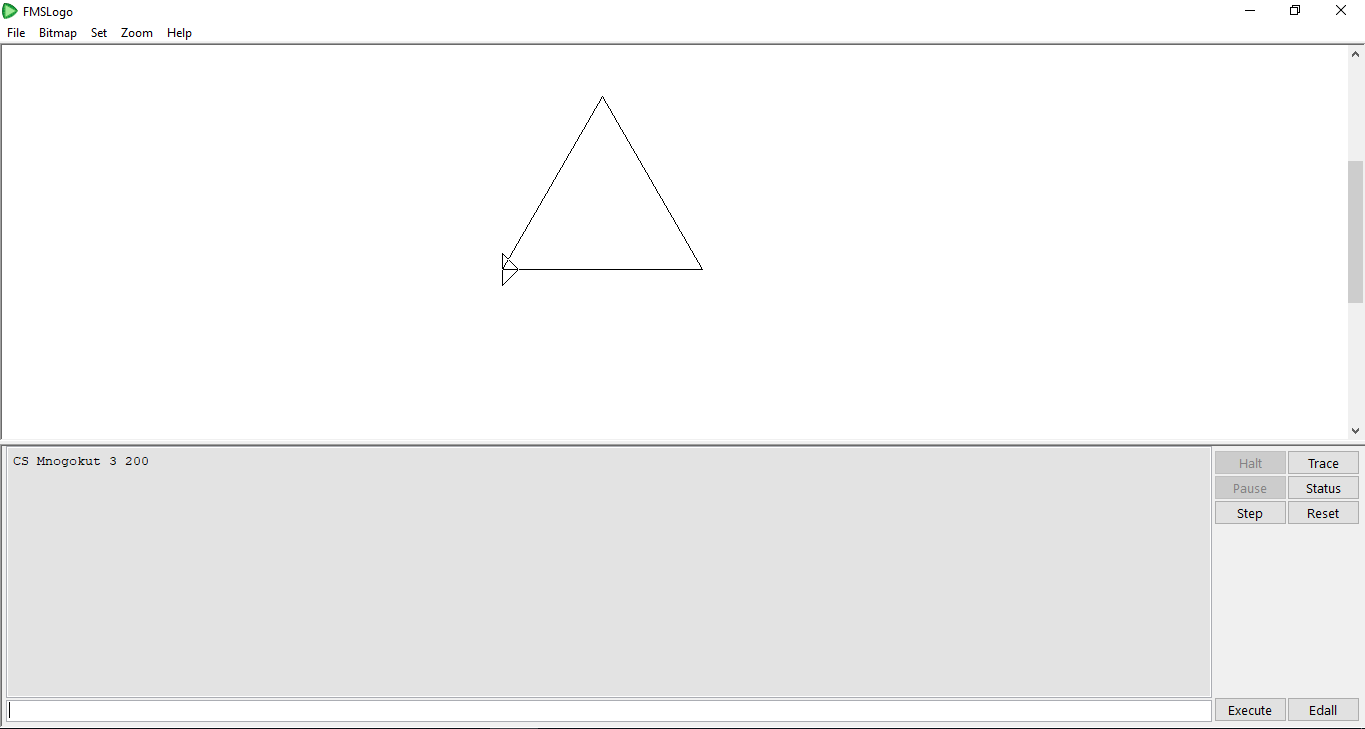 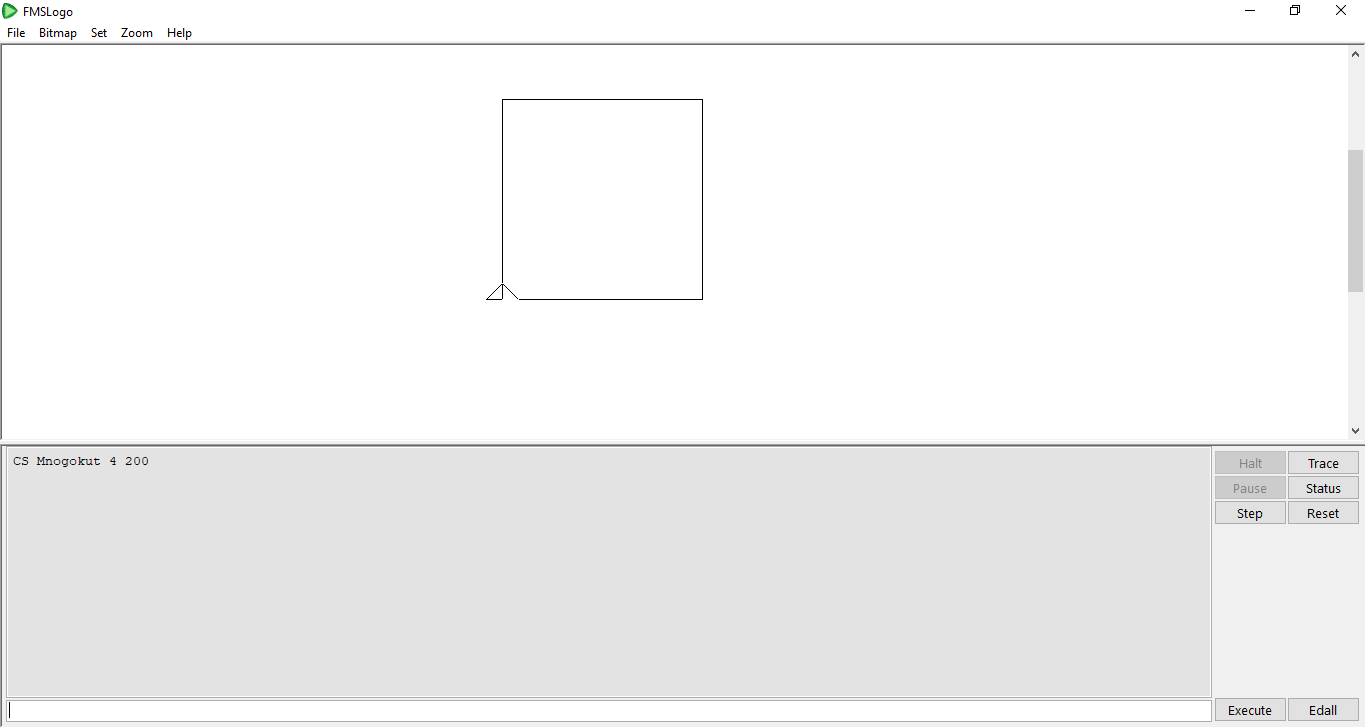 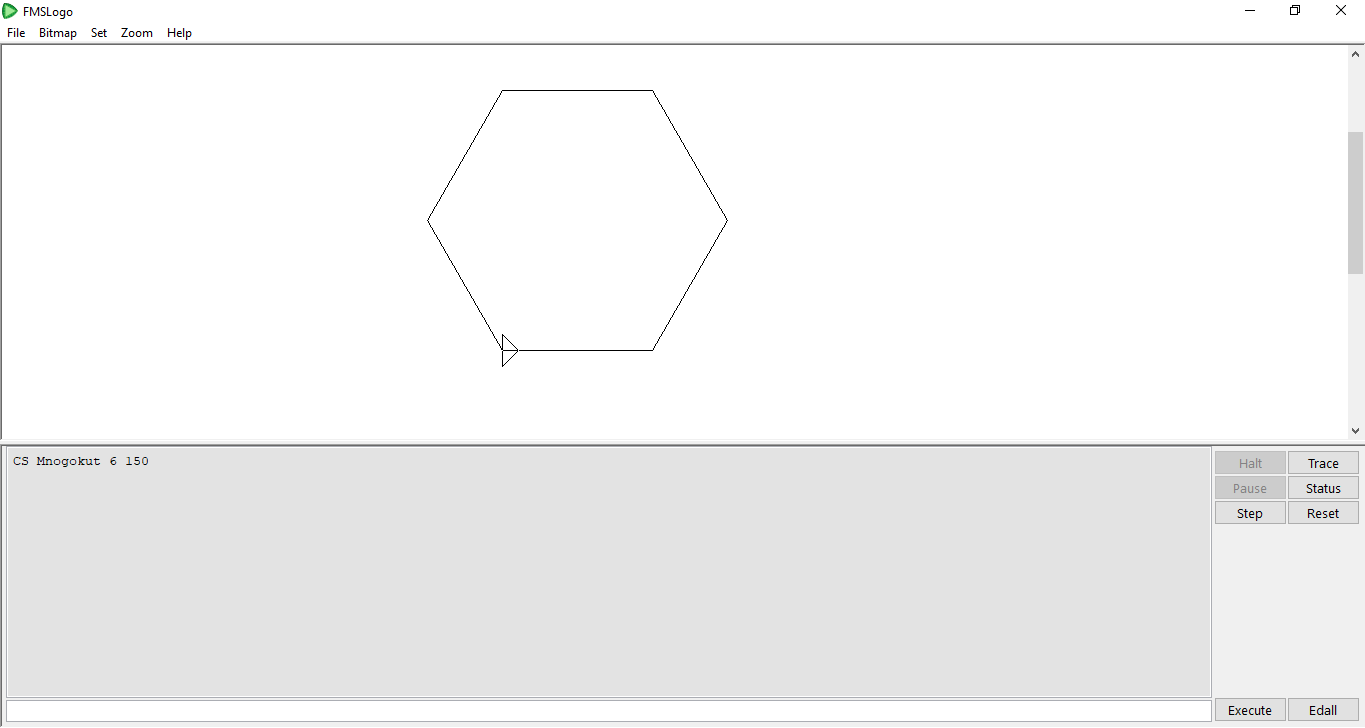 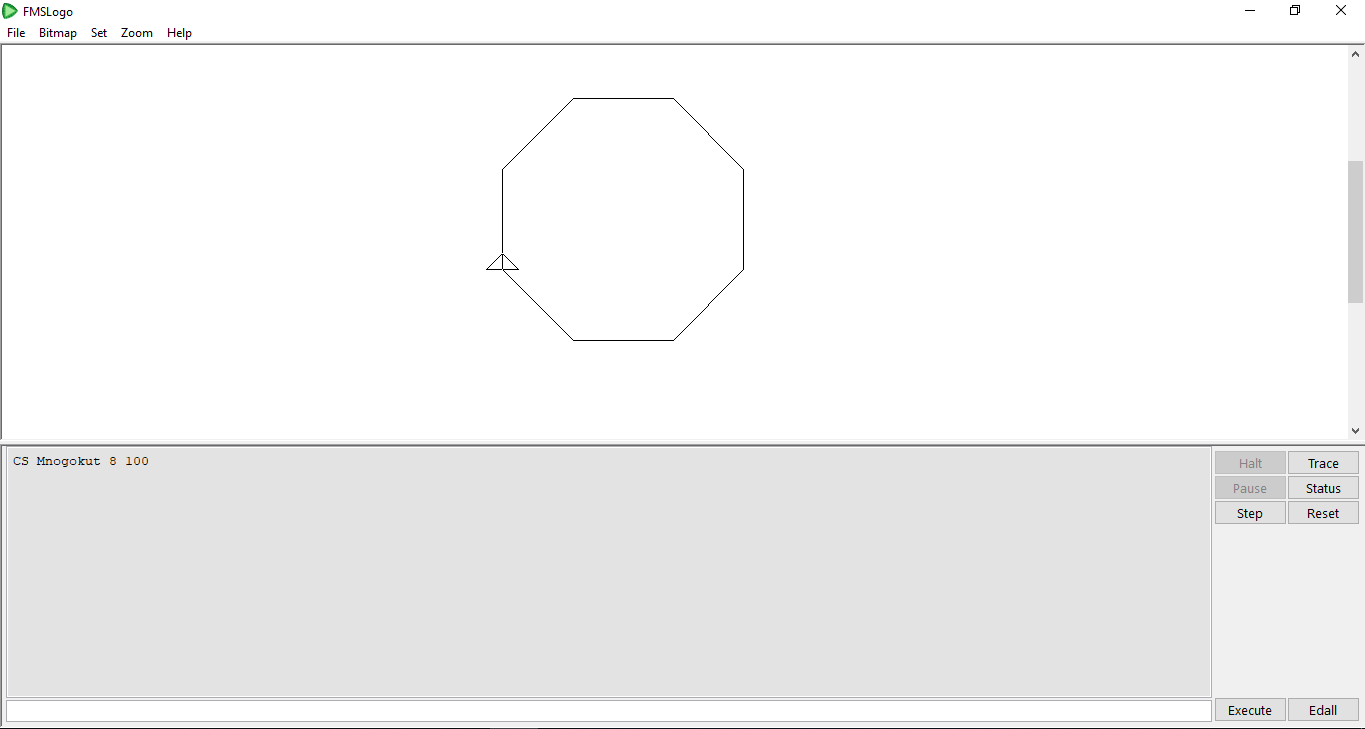 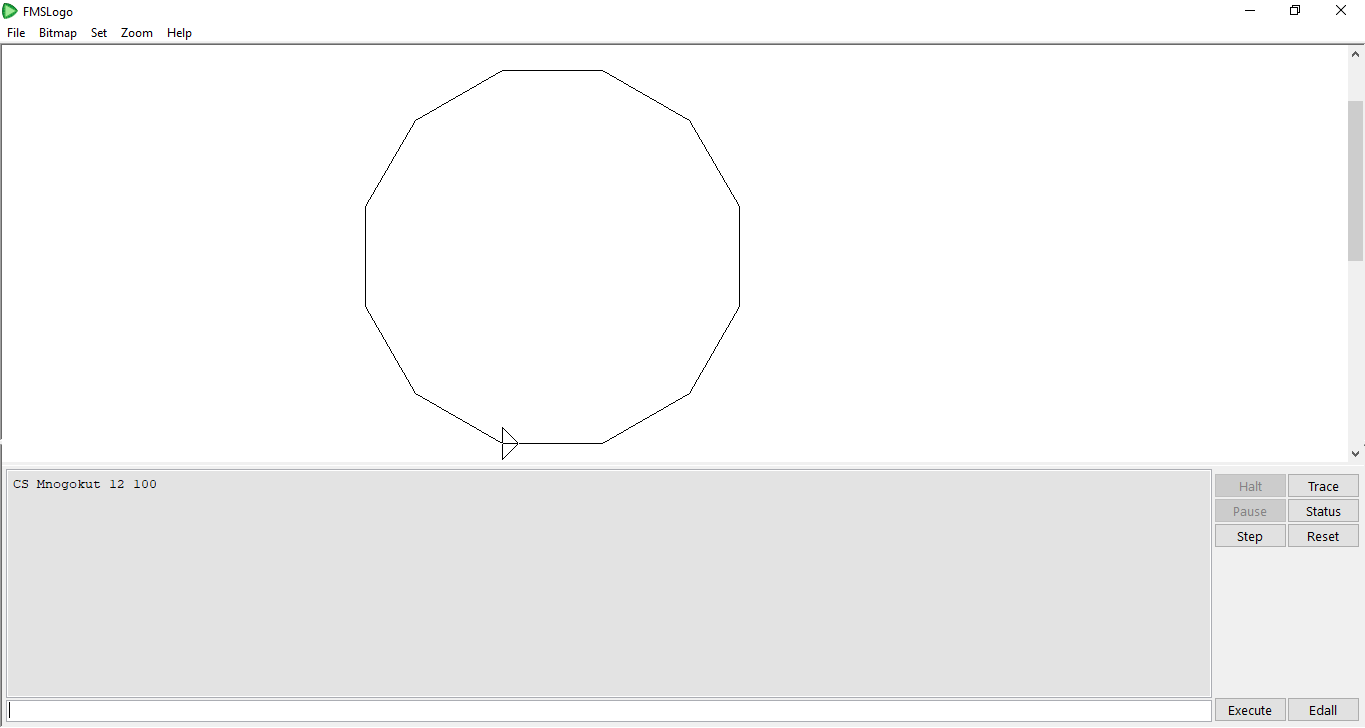 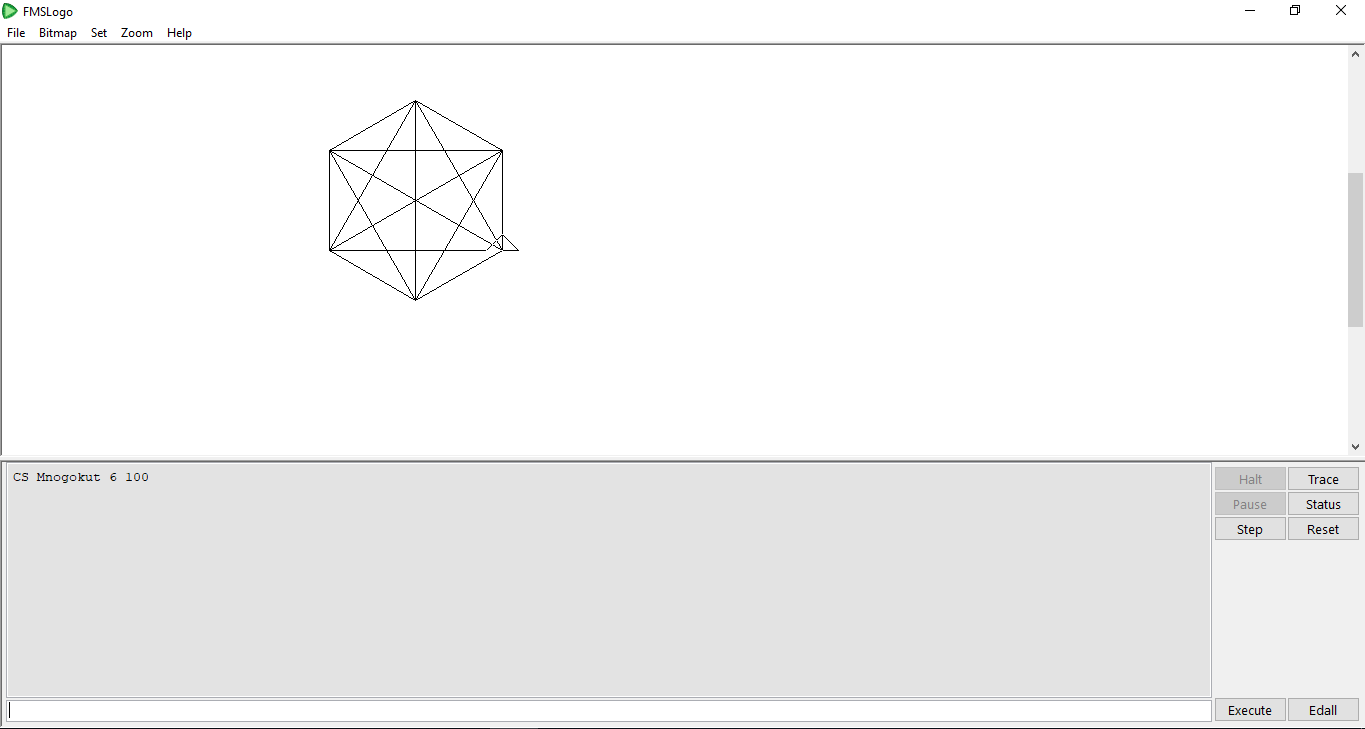